Μουσικό Σχολείο Λάρισας
Νοέμβριος 2020
αρμονία Α’ Λυκείου
Μάθημα 10ο
Οι κύριες βαθμίδες σεΑ’ αναστροφή
Τι είναι η Α’ αναστροφή;
Όταν η 3η μιας συγχορδίας βρίσκεται στο μπάσο η συγχορδία αυτή βρίσκεται σε Α’ αναστροφή. Συμβολίζεται με την αρίθμηση ?63 ή απλά ?6 (η αρίθμηση συμβολίζει την απόσταση-διάστημα του μπάσου με τις άλλες φωνές της συγχορδίας).
Πώς γράφουμε μία συγχορδία σε Α’ αναστροφή;
Όταν πρόκειται για κύρια βαθμίδα σε Α’ αναστροφή, η 3η βρίσκεται στο μπάσο και ΔΕΝ διπλασιάζεται. Οι 3 ψηλότερες φωνές τραγουδούν 2 θεμελίους & μία 5η ή 1 θεμέλιο και δύο 5ες .
Πώς γράφουμε μία συγχορδία σε Α’ αναστροφή;
Περιστασιακά μπορεί να διπλασιαστεί η 3η σε μία από δύο συγχορδίες που βρίσκονται και οι δύο σε α΄ αναστροφή. Αυτή η συγχορδία δεν μπορεί να είναι η Vη γιατί τότε θα διπλασιάζαμε τον προσαγωγέα.
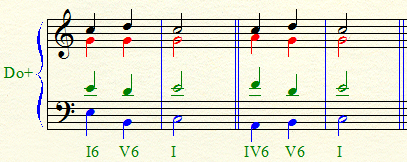 Και οι δευτερεύουσες βαθμίδες;
Όταν πρόκειται για δευτερεύουσα βαθμίδα σε Α’ αναστροφή, ο πιο συνηθισμένος διπλασιασμός είναι αυτός της 3ης της συγχορδίας.
Προσοχή στις παρακάτω συνδέσεις!
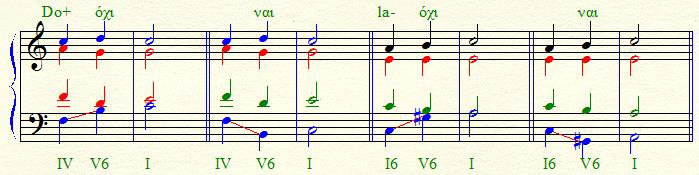 Ας θυμόμαστε ότι...
Οι συγχορδίες αναστροφής είναι ασταθείς σχηματισμοί, και χρησιμοποιούνται πάντα σε βοηθητικό ρόλο και με περαστικό χαρακτήρα.
Η Α΄ αναστροφή προσφέρει μια ευχάριστη ηχητική ποικιλία και δημιουργεί καλύτερη μελωδική γραμμή στο μπάσο. Μπορείτε να τη χρησιμοποιήσετε άφοβα εκτός από την πρώτη συγχορδία (I) και την τελική πτώση (V – I) που πρέπει να είναι σε ευθεία κατάσταση.
Πότε χρησιμοποιούμε την Α’ αναστροφή;
Όταν στη μελωδία έχω πήδημα (ειδικά 4ης ή 5ης) επιβάλλεται η δεύτερη συγχορδία να μπει σε Α΄ αναστροφή για να αποφύγουμε αρμονικά ή μελωδικά λάθη.
Πότε χρησιμοποιούμε την Α’ αναστροφή;
Για να κάνουμε εύκολα και ομαλά την αλλαγή από ανοιχτή σε κλειστή θέση και το αντίθετο, χωρίς να περιοριζόμαστε στην αλλαγή θέσης μόνο με τη χρήση της ευθείας κατάστασης με τα πιθανά προβλήματα που θα προκύψουν.
Πότε χρησιμοποιούμε την Α’ αναστροφή;
Για να βελτιώσουμε τη μελωδική γραμμή των φωνών (ιδιαίτερα του μπάσου). 
Πλέον η φωνή του μπάσου εμπλουτίζεται και με άλλες νότες και η μελωδία του γίνεται πιο ομαλή και ενδιαφέρουσα.
Μέχρι στιγμής:
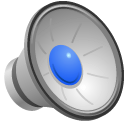 Ενώ τώρα πλέον...
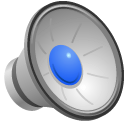 Extra tips
Εννοείται πως η χρήση της Α’ αναστροφής είναι αδύνατη όταν στη σοπράνο βρίσκεται η 3η της συγχορδίας (ισχύει μόνο για τις κύριες βαθμίδες)
Στην αρχή ενός θέματος μπορούμε να ξεκινήσουμε με Α΄αναστροφή εφόσον έχουμε ελλιπές μέτρο.
Και τώρα ας λύσουμε θέματα!
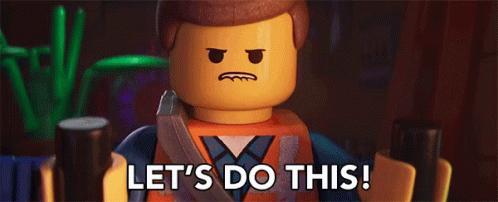